Владислав Петковић Дис
Међу својима
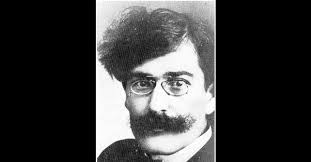 Владислав Петковић Дис
Јединствена и непоновљива личност у српској поезији.
Надимак асоцира на Дантеов (Божанствена комедија) ужарени град – Дис. Могли бисмо заједно са Андрићевим Гојом закључити о пакленом и демонском пореклу овог песника (српска наука о књижевности ово негира).
Уклети песник (рекла би И. Секулић).
Трагичан јунак у сваком смислу.
Прочитај песму па запиши у свесци:
Међу својима, В. Петковић Дис
Владислав Петковић Дис је прошао голготу Првог светског рата и није дочекао његов крај. Утопио се 1917. код Крфа, када је торпедован брод на којем се налазио. Објавио је две збирке песама: Утопљене душе и Ми чекамо цара.
Елегија – врста лирске песме у којој се изражавају туга и жаљење за нечим одузетим или недостижним.
Задатак:
Издвој у песми мотиве у којима је елегичност најизразитија и образложи своје мишљење.
У свесци одговори на питања (препиши и питања):
https://youtu.be/Q5zU54eVCGU
Коме се обраћа лирски субјекат?
Како разумеш метафору о поноћи у срцу лирског субјекта?
Коме је посвећена највећа пажња у песми?
Протумачи значење метафоре лепа звезда, мајка и робиња (ко, коме, зашто).
Зашто су слике завичаја потребне лирском субјекту? Обрати пажњу на опис лепоте пролећа у Србији.
Настављамо
Анализирај стих И мирише земља која стално расте / На гроб и тишину, мој далеки друже.
Како је лирски субјекат, упркос раздвојености, био међу својима?
Метричка анализа песме: број и врста строфа, врста стиха и риме.
За знатижељне!
Можда спава са очима изван сваког зла,
Изван ствари, илузија, изван живота
И с њом спава невиђена њена лепота
Прочитај још коју Дисову песму (нека те наведени стихови подстакну на то). Можда ти неће одмах све бити кристално јасно, али у једно сам сигурна: ОСТАЋЕШ БЕЗ ДАХА!
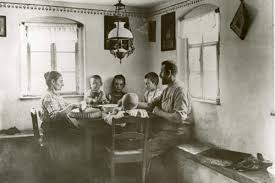